Moodul 1. Sissejuhatus diferentseeritud õpetamisse
Eesmärk
Selle mooduli eesmärk on tutvustada õppijatele diferentseeritud õpet kui õppijakeskset lähenemist, mis aitab kutsehariduses õpetajatel reageerida õpilaste erinevatele vajadustele, kes õpivad ühes klassiruumis või rühmas.
pilte saab muuta
Õpiväljundid
Selle mooduli lõpuks on õppija võimeline:
Arendama põhilisi oskusi, et mõista oma õpetatavates õpperühmades esinevat mitmekesisust.
Kindlaks määrama strateegilisi võimalusi, et süsteemselt arvestada õpilaste mitmekesisusega. 
Rakendama diferentseeritud õpetamise ülekantavaid oskusi ja tehnikaid oma töös.
Hindama diferentseeritud õpetamise taset oma õpetatavas õpperühmas või klassis.
Märksõnad
Diferentseeritud õpetamine 
Omadused ja põhimõtted
Diferentseeritud tegevused 
Praktilised rakendused, vahendid, strateegiad 
Traditsiooniline vs diferentseeritud õpetamine
Sisukord
1. Peatükk: Mis on diferentseeritud õpetamine? 
1.1 Sissejuhatus 
1.2 Definitsioon

2. Peatükk: Kust see kõik algas? 
2.1 Diferentseeritud õpetamise ajalugu 
2.2 Diferentseeritud õpetamise ajalugu

3. Petükk: Omadused ja põhimõtted
3.1 Diferentseeritud õpetamise mõiste määratlemine
3.2 Diferentseeritud õpetamise omadused ja põhimõtted
3.3 Õppimise põhimõtted diferentseeritud õpetamise edendamisel
3.4. Diferentseeritud õpetamise praktilised rakendused, vahendid ja strateegiad.
3.5. Diferentseeritud õpetamise plussid ja miinused

4. Peatükk: Diferentseerimine on .... Diferentseerimine ei ole... 
4.1 Sissejuhatus 
4.2 Diferentseerimine on 
4.3 Diferentseerimine ei ole

5. Peatükk: Millised on traditsioonilise ja diferentseeritud õpetamise erinevused? 
5.1 Traditsiooniline õpetamine 
5.2 Diferentseeritud õpetamine
1. Peatükk
Mis on diferentseeritud õpetamine?
Sissejuhatus
Kõik õpilased ei ole ühesugused. Sellest teadmisest lähtudes rakendatakse diferentseeritud õpetamisel ja õppimisel lähenemisviisi, et õpilastel oleks erinevaid võimalusi õpitava omandamiseks ja ideede mõtestamiseks. 
Diferentseeritud õpetamine nõuab õpetajatelt paindlikku lähenemist õpetamisel ja õppekava kohandamist vastavalt õppijate iseärasustele. Diferentseeritud õpetamisel ei eeldata, et õpilased kohandaksid end õppekava järgi. 
Diferentseeritud õpetamine on õpetamise teooria, mis põhineb eeldusel, et õppemeetodid peaksid varieeruma ja neid tuleks kohandada vastavalt õpilaste erinevatele iseärasustele, mida tuleks vaadelda individuaalselt kui ka terviklikumalt õpilasgrupis
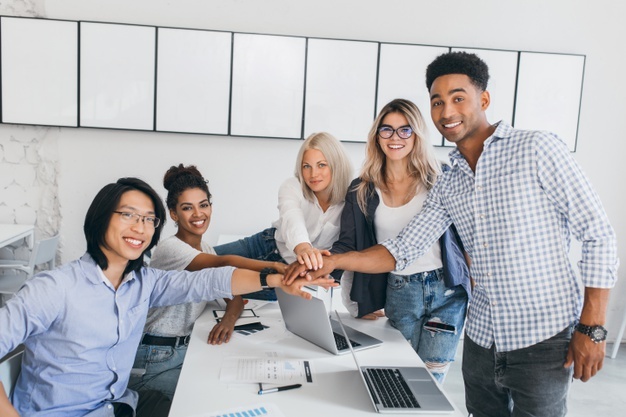 Definitsioon
Õppetöö diferentseerimine tähendab õpilaste erinevate taustateadmiste, valmisoleku, keeleoskuse, õpieelistuste ja huvide tundmaõppimist ning sellele vastavat reageerimist. 
Diferentseeritud õpetamine on protsess, kus toimub üheaegselt erinevate võimetega õpilaste õpetamine ja õppimine. Õppetöö diferentseerimise eesmärk on toetada ja maksimeerida iga õpilase arengut ja individuaalset edu õppeprotsessis, lähtudes iga õpilase olemasolevast arengutasemest.
Diferentseeritud õpetamine võimaldab kõigile õpilastele juurdepääsu samale õppekavale ehk pakub kohandatud õppeülesandeid ja õpiväljundeid vastavalt õpilaste õpivajadustele.
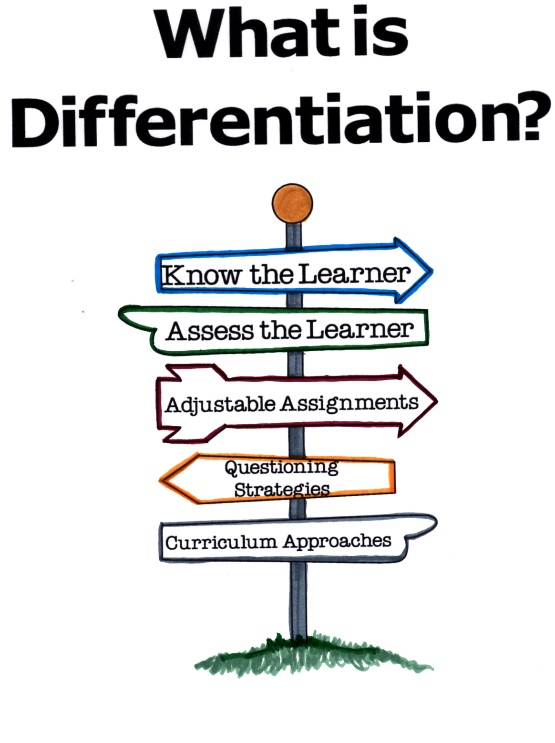 Allikas: http://edtheory.blogspot.com/2016/04/differentiated-instruction.html
2. Peatükk
Kust see kõik algas?
Diferentseeritud õpetamise ajalugu
Kuigi diferentseeritud õpetamine näib olevat uus kontseptsioon hariduses, sai see tegelikult alguse juba 1600. aastatel. Seda seetõttu, et klassiruumis toimus ühe õpetaja eri vanuses õpilaste õpetamine piiratud ressurssidega. See olukord nõudis õpetajalt automaatselt improviseerimist.  
Kui haridussüsteemis mindi üle erinevate klasside tasemetele õpilaste vanuse alusel, siis eeldati, et samaealised lapsed õpivad sarnaselt. Kuid 1912. aastal kasutusele võetud saavutustestide tulemused näitasid, et õpilaste võimetes on erinevused ühe klassi lõikes.
Diferentseeritud õpetamise ajalugu
1975. aastal Kongress võttis vastu puuetega inimeste haridusseaduse (IDEA), millega tagati puuetega lastele võrdne juurdepääs avalikule haridusele. Selle õpilasrühmani jõudmiseks kasutasid paljud õpetajad diferentseeritud õpetamisstrateegiaid.
 2000. aastal võeti vastu seadus "No Child Left Behind", mis julgustas veelgi diferentseeritud ja oskustepõhist õpetamist, kuna leiti, et see toimib kõige paremini.
Pedagoog Leslie Owen Wilsoni uurimus tähtsustab diferentseeritud õpetamist klassis. Ta toob esile, et loeng on kõige vähem tõhusam õpetamisstrateegia, sest peale 24 tunni möödumist on õpitavast meeles ainult 5-10%. Arutelus osalemine, harjutamine pärast sisuga kokkupuutumist ja teiste õpetamine on palju tõhusamad viisid, et tagada õpitava teadmise säilimine.
Diferentseeritud õpetamise ajalugu
Traditsioonilistes üheruumilistes koolimajades pidid õpetajad leidma viisi, et hoida üheaegselt kõiki õpilasi kogu päeva jooksul õpitegevustes ja pakkuma õppematerjale, mis olid kasulikud kõigile erinevatele õppetasemetega õpilastele. Need õpetajad pidid seda tegema ilma, et neil oleks olnud võimalik uurida parimaid viise või vahendeid, mis muudaksid nende töö lihtsamaks. Seega nad pidid kõik selle diferentseeritud õpetamise ise välja mõtlema. Kui me saaksime neid õpetajaid lihtsalt intervjueerida, leiaksime palju kasulikke näiteid diferentseeritud õpetamisest. Kokkuvõttes need õpetajad püüdsid oma õpetamist klassiruumi planeerida nii, et see toimiks kõigile õppijatele parimal võimalikul viisil.
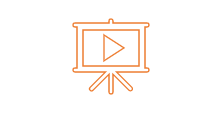 Kliki, et vaadata videot teemal "Kaasava hariduse jõud": https://www.youtube.com/watch?v=ZIPsPRaZP6M
Allikas: Youtube
3. Peatükk
Omadused ja põhimõtted
Diferentseeritud õpetamise mõiste määratlemine
Õppetöö diferentseerimine võib tähendada, et kõigile õpilastele õpetatakse sama õppeteemat, kasutades erinevaid õpetamisstrateegiaid või et kutseõpetaja õpetab erineva raskusastmega teemasid eraldi õpilasrühmadele lähtuvalt õpilaste võimekusest (st sarnase võimekusega õpilased on koondatud ühte gruppi).
Kutseõpetajad, kes rakendavad diferentseeritud õpetamist, võivad:
Kavandada õppetunde, mis põhinevad õpilaste õpistiilidel.
Ülesannete andmisel grupeerida õpilasi ühiste huvide, õpitavate teemade või võimete alusel.
Hinnata õpilaste õppimist kujundava hindamisega.
Juhtida klassiruumi, et luua turvaline ja toetav õpikeskkond.
Hinnata ja kohandada jooksvalt õppetundide sisu, et see vastaks õpilaste vajadustele.
Diferentseeritud õpetamise omadused ja põhimõtted
Diferentseerimine on PROAKTIIVNE (ennetav): 
Kutseõpetaja eeldab, et erinevatel õpilastel on erinevad vajadused. Seetõttu kutseõpetaja kavandab ennetavalt erinevaid viise, kuidas "jõuda" õpilasteni ja mis toetab õpilaste õppimist. 
Diferentseeritud õpetamine on pigem KVALITATIIVNE kui kvantitatiivne: 
Diferentseeritud õpetamine ei ole lihtsalt rohkem või vähem ülesandeid. See tähendab, et ülesannete arvu/koguse kohandamine on vähem tõhusam kui ülesannete olemuse/sisu kohandamine vastavalt õpilaste vajadustega.
Diferentseeritud õpetamise omadused ja põhimõtted
Diferentseeritud õpetamine põhineb hindamisel: 
Kutseõpetajad, kes mõistab, et õpetamine ja õppimine peavad olema õpilastele sobivad, otsivad erinevaid võimalusi oma õpilaste paremaks tundmaõppimiseks. 
Kogu õppeaasta jooksul kutseõpetajad hindavad mitmel erineval viisil õpilaste arengut, huvisid ja õpiviise. 
Seega “lõplik" hindamine hõlmab eri vorme, eesmärgiga leida igale õpilasele parim viis, kuidas tagasisidestada õppijale kõige edukamalt omandatud saavutust.
Diferentseeritud õpetamise omadused ja põhimõtted
Diferentseeritud õpetamine pakub erinevaid lähenemisi sisule, protsessile ja tulemusele: 

Sisu: Mida õpilased õpivad 
Protsess: Kuidas õpilased mõtestavad ideid ja informatsiooni
Tulemus: Kuidas õpilased demonstreerivad õpitut
Neid kolme aspekti diferentseerides pakuvad kutseõpetajad erinevaid lähenemisviise sellele, mida õpilased õpivad, kuidas nad seda õpivad ja kuidas nad õpitut demonstreerivad, mis kõik toetavad õpilaste arengut.

Järgnevatel slaididel analüüsitakse erinevaid õppimise lähenemisviise.
Diferentseeritud õpetamise omadused ja põhimõtted
Diferentseeritud õpetamine on ÕPILASKESKNE:
Õpikogemused on kõige tõhusamad, kui need on kaasahaaravad, asjakohased ja huvitavad. Õppijad on aktiivsed otsuste tegemisel ja hindamisel. Õpetades õpilastele vastutuse jagamist, saab kutseõpetaja õpetamist läbi viia erinevate rühmade või individuaalselt. Kõik see on õpilaste ettevalmistamine tegelikuks eluks.
Diferentseeritud õpetamise omadused ja põhimõtted
Diferentseeritud õpetamine hõlmab kogu klassi, rühma ja individuaalsest õpetamist:
Õpetamine diferentseeritud õppeprotsessis võiks olla selline, et õpilased tulevad kokku terve rühmana, liiguvad seejärel õppimiseks väikestesse rühmadesse või teevad seda individuaalselt. Teatud aja möödudes tullakse tagasi tervesse rühma, kus  jagatakse õpitut. See protsess võib korduda mitu korda lähtuvalt õpitava teema eesmärgist ja saavutatavatest õpiväljunditest.
Diferentseeritud õpetamise omadused ja põhimõtted
Diferentseeritud õpetamine on "orgaaniline": 
Õpilased ja kutseõpetajad õpivad koos. Pidev koostöö õpilastega on vajalik, et täiustada õppimisvõimalusi nii, et need oleksid iga õpilase jaoks tõhusad. 
Iga päev õppeprotsessis võib avada veel ühe võimaluse, mis aitab muuta õppimist õppijatele sobivamaks.
Õppimise põhimõtted diferentseeritud õpetamise edendamisel
Tomlinsoni sõnul saavad kutseõpetajad diferentseerida õpetamist neljal järgmisel viisil: 
sisu, 
protsess, 
tulemus (või toode),
õpikeskkond.
Mida me mõtleme sisu all?
Üldiselt on seisukoht, et õpitava õppeaine sisu põhineb kehtestatud riiklikel õppekavadel ja/või kutsestandarditel. Vaatamata sellele võib ühe õppe(tunni) raames käsitletavad mõisted mõnel õppijal olla juba omandatud enne õppetöö algust, mõnel osaliselt ja mõnel puuduvad igasugused teadmised õpitavatest mõistetest. Sellest lähtuvalt saab kutseõpetaja õppesisu diferentseerida, kavandades õpitegevusi, mis põhinevad Bloomi taksonoomial (intellektuaalse käitumise tasemete klassifikatsioon, mis ulatub madalama astme mõtlemisoskustest kuni kõrgeima taseme mõtlemisoskusteni).

Bloomi taksonoomi kuus taste on järgmised: 
Teadmine/meeldejätmine
Arusaamine/mõistmine
Rakendamine
Analüüsimine
Sünteesimine
Loomine/hindamine
Mida me mõtleme sisu all?
Õppijad, kes ei ole õpitava teemaga varasemalt tuttavad, võiksid täita ülesandeid madalamatel tasanditel: meeldejätmine ja mõistmine. 
Osaliste teadmistega õppijatele võiks pakkuda õpitegevusi, kus tuleb õpitava teema raames oma teadmisi rakendada ja/või analüüsida. 
Juba varasemalt omandatud teadmistega õppijatele tuleks anda ülesandeid, kus nad saaksid õpitava teema raames oma teadmiste ausel midagi luua või hinnata.
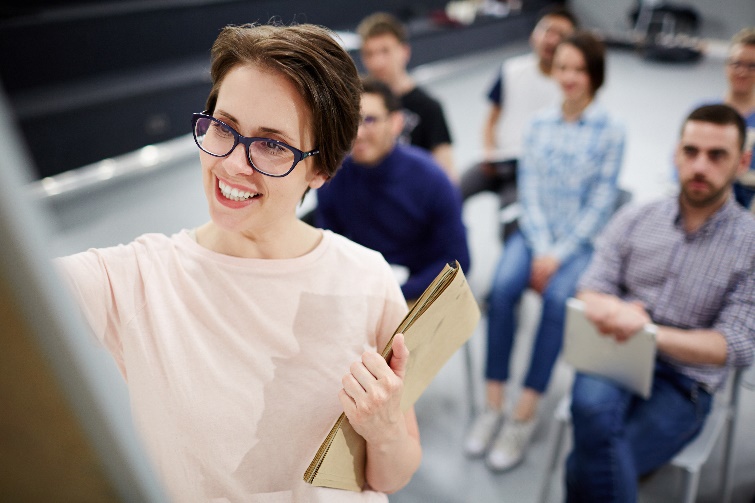 Näited diferentseeritud tegevustest:
Sobita sõnad definitsiooniga.
Lugege tekstilõiku ja vastake küsimustele.
Mõelge olukorrale, mis juhtus loo tegelasega ning analüüsige, milline oleks võinud olla teistsugune võimalik tulemus.
Eristage loetud loost faktid ja arvamused.
Tooge esile autori seisukoht ja esitage veenvad tõendid selle seisukoha paikapidavuseks.
Koostage PowerPoint esitlus, mis võtab tunni teema kokku.
Protsess
Igal õppijal on omasem mõni õpistiil. Efektiivne diferentseeritud õpetamine arvestab erinevaid õppijate õpistiile: visuaalset, auditiivset ja kineesteetilist õpistiili. 
Selline protsessipõhine lähenemine võtab arvesse ka asjaolu, et kõik õpilased ei vaja kutseõpetajalt ühesugust toetust ning õpilased võivad valida, kas töötavad paarides, väikestes rühmades või individuaalselt. Mõnele õppijale on kasulik üks-ühele suhtlemine kutseõpetajaga, samas kui teised võivad ise hinnata oma progressi ja vastavalt sellele edasi liikuda. 
Seega kutseõpetajad saavad jõustada õpilaste õppimist, pakkudes individuaalsetest vajadustest lähtuvat tuge.
Näited diferentseeritud protsessi kohta:
Anda visuaalse õpistiiliga õppijatele ülesandeid õpikust.
Võimaldada auditiivse õpistiiliga õppijatel kuulata audioraamatuid.
Anda kinesteetilise õpistiiliga õppijatele interaktiivseid ülesandeid täita internetis.
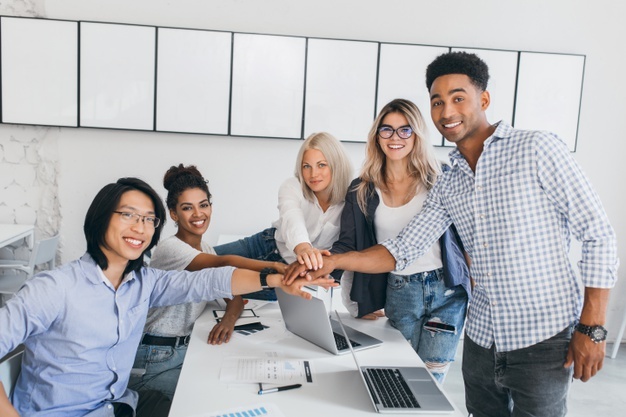 Tulemus (ehk toode)
Tulemus ehk toode on see, mida õppija loob või saavutab tunni lõpuks, et demonstreerida õppesisu omandamist. See võib toimuda testide, projektide, aruannete või muude tegevuste vormis. 

Kutseõpetaja saab õppijatele anda ülesandeid, mille sooritamine/lahendamine/täitmine toimub õpilase poolt eelistatud viisil võttes arvesse tema õpistiili, kuid mis aitab parimal moel õppijal saavutada õpiväljundeid.
Näited diferentseeritud tulemuse (toote) kohta:
Esmalt lugeda raamat ja seejärel kirjutada kokkuvõte.
Visuaalse õpistiiliga õppijad koostavad loetud loo graafilise kujutise
Auditiivse õpistiiliga õppijad teevad suulise ettekande.
Kinesteetilise õpistiiliga õppijad ehitavad loetud loo  illustreeriva maketi.
Õppekeskkond
Toetava õpikeskkonna loomine hõlmab nii füüsilisi kui ka psühholoogilisi elemente. Võtmetähtsusega on paindlik klassiruumi paigutus, mis sisaldab erinevat tüüpi mööblit ja selle paigutust, et toetada nii individuaalset kui ka rühmas õppimist. 

Psühholoogilisest aspektist lähtuvalt peaksid kutseõpetajad kasutama klassijuhtimise tehnikaid, mis loovad õppijaid toetava ja turvalise õpikeskkonda.
Näited diferentseeritud keskkonna kohta:
Jagage mõned õpilased lugemisrühmadesse, et arutada antud ülesande üle.
Laske õpilastel soovi korral individuaalselt lugeda.
Looge vaiksed ruumid, kus ei ole segavaid asjaolusid.
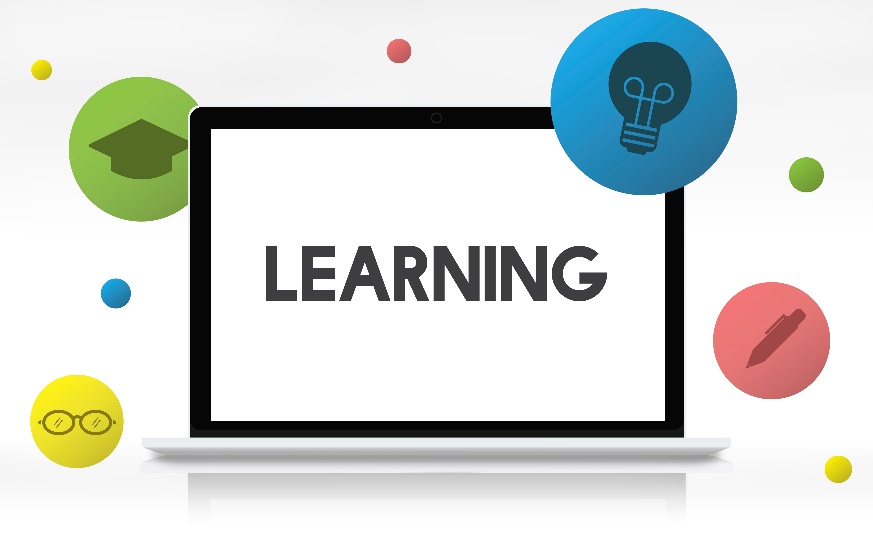 Diferentseeritud õpetamise praktilised rakendused, vahendid ja strateegiad
On olemas hulk meetodeid, mida saab kohandada ja kasutada eri õppeainetes.
Need strateegiad on mitmetasandilised ülesanded, valikuvõimalused, lühendamine, huvikeskused/rühmad ja õppelepingud. 
Mitmetasandilised ülesanded on mõeldud sama oskuse õpetamiseks, kuid õppijad peavad looma erinevaid toote, et näidata oma teadmisi, mis põhineb nende teadmistel. 
Valikuvõimalused võimaldavad õpilastel valida, millise tegevuse kallal nad sooviksid töötada ning mis arendab teatud oskusi. Tahvlil on tavaliselt valikuvõimalused lähtuvalt erinevatest õpistiilidest; kineetiline, visuaalne ja auditiivne. 
Õppe lühendamine võimaldab kutseõpetajal aidata õpilastel jõuda oma õppimises kiiremini järgmisele tasemele, kui nad on õpetatava teema õpiväljundid saavutanud. Selleks kutseõpetaja hindab õpilase teadmiste taset, koostab plaani, et mida tal veel on vaja õppida, vabastab juba omandatud teadmiste õppimisest ja võimaldab vaba aega mõne lisaoskuse harjutamiseks.
Huvikeskused või -rühmad on üks võimalus pakkuda õpilastele iseseisvat õppimist. Paindlik rühmitamine võimaldab rühmades liikumist lähtuvalt tegevusest või teemast. 
Õpilase ja kutseõpetaja vahel sõlmitakse õppeleping, milles sätestatakse kutseõpetaja ootused vajalike oskuste demonstreerimiseks ja ülesannete nõutavad komponendid. Õpilane märgib ülesande täitmiseks kasutatavad meetodid, mida ta soovib kasutada. Selline leping võimaldab õpilasel rakendada oma eelistatud õpistiili, töötada sobivas tempos ning soodustab iseseisvust ja planeerimisoskusi.
Diferentseeritud õpetamise plussid ja miinused
Diferentseeritud õpetamisest saadava kasuga kaasneb sageli ka puudus, milleks on suurenev töökoormus
Siin on mõned tegurid, mida silmas pidada:

Plussid
Uuringud näitavad, et diferentseeritud õpetamine on tõhus nii kõrge võimekusega kui ka kerge või raske puudega õpilaste puhul.
Kui õpilastele antakse rohkem valikuvõimalusi, et kuidas nad saavad teemat õppida, siis võtavad nad rohkem vastutust oma õppimise eest.
Õpilased on rohkem kaasatud õppimisse ja teadaolevalt esineb vähem distsipliiniprobleeme klassides, kui õpetajad rakendavad diferentseeritud õpetamist.
Diferentseeritud õpetamise plussid ja miinused
Miinused
Diferentseeritud õpetamine nõuab rohkem tööd tunni planeerimisel ja paljud õpetajad näevad vaeva, et leida selleks lisaaega oma ajakavas.
Õppimiskõver võib olla järsk ja mõnes koolis puuduvad professionaalsed arenguressursid.
Kriitikud väidavad, et ei ole piisavalt uuringuid, mis tõestaksid diferentseeritud õpetamise eeliseid ja mis kaaluks üle selle tunni planeerimisele kulutatud lisaaja.
Aeg eneserefleksiooniks
Klõpsake lingil ja vaadake näiteid õpetamisel kasutatavate diferentseeritud strateegiate kohta: 

https://www.youtube.com/watch?v=NLH9yaHIIoQ
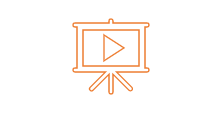 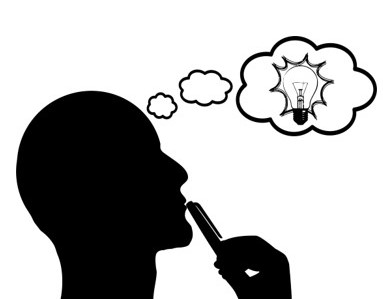 Kas te saate neid strateegiaid oma klassiruumis rakendada? 
Kui jah, siis millised strateegiad on teie õpilaste puhul kõige paremini rakendatavad?
4. Peatükk
Diferentseerimine on .... Diferentseerimine ei ole...
Sissejuhatus
Kui kutseõpetajad diferentseerivad õpetamist, siis reageerivad  nad õpilase valmisolekule, huvile ja õpiprofiilile. Õppijate ainulaadsete ja mitmekesiste vajaduste tõttu vajavad nad kutseõpetajatelt diferentseeritud õppesisu, -protsessi ja/või tulemust (toodet).
Diferentseeritud õpetamisel esineb erinevaid vorme, ideid ja rakendusi. 
Järgmistel slaididel on esitatud levinud müüdid diferentseeritud õpetamisest.
Diferentseerimine ei ole ...
kui igal õpilasel palutakse lugeda sama teksti sama eesmärgiga ja sama strateegiat kasutades.
Kui kogu klassile antakse ühesugused juhised ja ülesanded.
Kui kiiresti ülesande sooritanud õpilasele antakse lisaülesanne.
Kui toimubiga õpilase  individuaalne juhendamine. 
Kui iga õpilane teeb täiesti erinevat tegevust klassis
Kui luuakse püsivad ja märgistatud rühmad, mis ei muutu kunagi.
Diferentseerimine on...
Keerulisem kui lihtsalt erinevatele õpilastele erinevate õpikogemuste pakkumine.
Õpilaste vajadustest lähtumine.
Õpilaste valmisoleku taseme, huvide ja õpimisstiilide arvestamine.
Paindlik lähenemine õpetamisele ja rühmitamisele.
Tagada erinevaid valikuvõimalusi õpilastele tekstide lugemisel .
Erinevate lugemisstrateegiate kasutamine, mis sobitud õpilaste lugemisvajaduste ja eelistustega.
Õpetamisviisi muutmine suunas, et kõik saaksid õppida ja saavutada tulemusi.
Aeg eneserefleksiooniks
Klõpsake linki, et vaadata videot teemal "Kuidas planeerida oma õppetunde": 

https://www.youtube.com/watch?v=rumHfC1XQtc
 
Allikas: Õppetöö diferentseerimine: YouTube
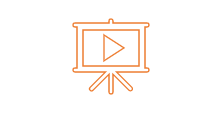 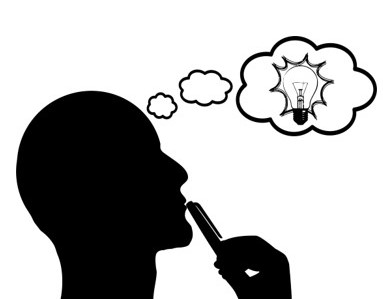 Mis on diferentseeritud õpetamine? 

Millist lähenemisviisi kasutate praegu õpetamisel? 

Räägi meile oma isiklik lugu!
5. Peatükk
Millised on traditsioonilise ja diferentseeritud õpetamise erinevused?
Kordamine
Vaata järgnevat diferentseeritud õpetamise loengut, mis toob esile kordavalt moodulis käsitletud teemad

What is Differentiated Instruction? (4 Types Explained)
https://www.youtube.com/watch?v=Yo7WvXjFHSA
Kokkuvõte
Nüüd, kui te olete selle mooduli läbinud, peaksite olema võimeline:
Mõistma diferentseeritud õpetamise olemust
Rakendama neid strateegiaid oma töös
Käsitlema tõhusamalt oma õpetamise igapäevaseid probleeme ja õpilaste vajadusi.
Viited ja lisalugemine
Sek- B lugemine (n.d). Diferentseeritud õpetamine. https://www.dr-hatfield.com/educ342/Differentiated_Instruction.pdf 
Watts-Taffe, S., Laster, B., Broach, L., Marinak, B., Conner, C., & Walker-Dalhouse, D. (2012, detsember/2013, jaanuar). Diferentseeritud õpetamine: Making Informed Teacher Decisions. https://ila.onlinelibrary.wiley.com/doi/10.1002/TRTR.01126 
New Yorgi Ülikooli linnahariduse keskus (2008). Kultuuriliselt reageerivad diferentseeritud õpetamisstrateegiad. https://impactofspecialneeds.weebly.com/uploads/3/4/1/9/3419723/culturally_responsive_differientiated_instruction.pdf 
Marie (n.d. ). (2019). Kasulikud näited diferentseeritud õpetamisest, täielik kirjandus. https://completeliterature.com/helpful-examples-of-differentiated-instruction/ 
Kathy Perez (2019). Diferentseeritud lugemisõpetus: Multiple Pathways to Literacy Success. Solution Tree Blog. https://www.solutiontree.com/blog/differentiated-reading-instruction/ 
Cynthia Uche. (2016). Diferentseeritud õpetamine, haridusteooria ja praktika. http://edtheory.blogspot.com/2016/04/differentiated-instruction.html. 
Cathy Weselby. (2021). Mis on diferentseeritud õpetamine? Näiteid, kuidas diferentseeritud õpetamist klassiruumis rakendada. Vastupidav pedagoog.  https://resilienteducator.com/classroom-resources/examples-of-differentiated-instruction/. 
Carol Ann Tomlinson. (2001). Diferentseeritud õpetamine tavaklassis: Mida see tähendab? Kuidas see välja näeb? https://www.researchgate.net/publication/234737746_Differentiated_Instruction_in_the_Regular_Classroom_What_Does_It_Mean_How_Does_It_Look 
Maayan Yavne (2019). 6 müüti diferentseeritud õpetamisest. https://medium.com/tailor-ed/the-6-myths-of-differentiated-instruction-bcde6e202c73
Tänan teid tähelepanu eest